Laporan Praktikum Sistem Mikrokontroler
Kajian 1
Modul 1 dan Modul 2
Konten Buku
Judul praktikum
Tujuan praktikum
Dasar teori
Alat dan bahan
Jurnal praktikum (foto dan keterangan)
Kesimpulan

(Poin 1 s.d 4 disesuaikan dengan modul berjalan)
Jurnal Praktikum (Foto dan Keterangan)
Cetak dan tempelkan skematik sistem minimum mikrokontroler ATMega328 dan tempelkan pada kolom berikut ini! (*.sch)

Cetak dan tempelkan desain PCB sistem minimum mikrokontroler ATMega328 dan tempelkan pada kolom berikut ini! (*.brd)
Jurnal Praktikum (Foto dan Keterangan)
Capture dan tempelkan sistem minimum mikrokontroler ATMega328 yang telah dirangkai bersama semua komponen! Tempelkan tampak bagian atas dan bagian bawah!
Jurnal Praktikum (Foto dan Keterangan)
Buatlah program running LED pada sismin dan blok I/O. Eksekusi, capture, dan tempelkan!
Buatlah program running LED pada sismin dan blok I/O yang terintegrasi dengan push button. Eksekusi, capture, dan tempelkan! Dengan kondisi:
a) Jika push button 1 ditekan maka running LED jalan mulai dari kanan, dan
b) Jika push button 2 ditekan maka running LED jalan mulai dari kiri.
Jurnal Praktikum (Foto dan Keterangan)
Buatlah program blinking pada sismin dan blok I/O. Eksekusi, capture, dan tempelkan!
Buatlah program interupsi pada sismin dan blok I/O yang terintegrasi dengan push button. Eksekusi, capture, dan tempelkan! Dengan kondisi:
a) Jika push button 1 ditekan mengaktifkan interupsi FALLING  maka menjalankan running LED, dan
b) Jika push button 2 ditekan mengaktifkan interupsi RISING maka menjalankan blinking LED.
Jurnal Praktikum (Foto dan Keterangan)
Buatlah program untuk menjalankan HELLO WORLD pada LCD
Buatlah program untuk menjalankan HELLO WORLD pada LCD dan shift register 4094
Selesai !
Note: sebagai bahan pertimbangan
lampiran
Lembar Penilaian Praktikum
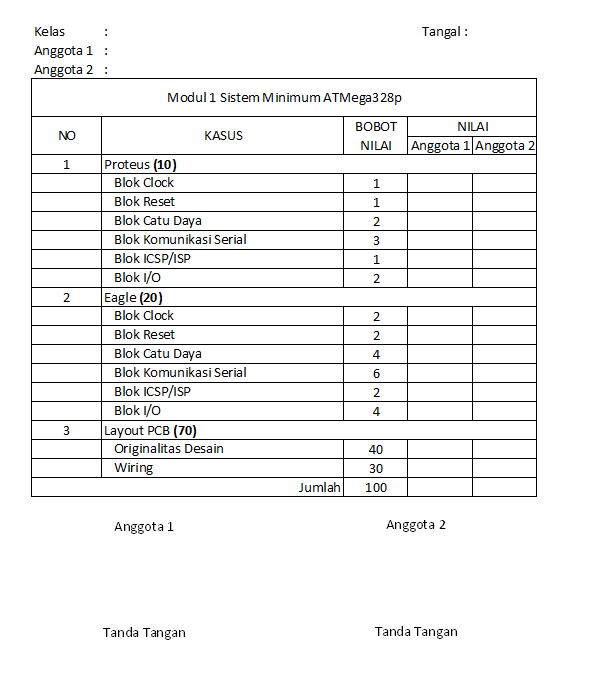 Dari rubric penilai ini, diharapkan mahasiswa dapat mengetahui pencapaian praktikum pada kajian 1.